Figure 1. Effect of recording depth on the LFP. We recorded the evoked potential to auditory and visual stimuli at 2 mm ...
Cereb Cortex, Volume 18, Issue 11, November 2008, Pages 2540–2552, https://doi.org/10.1093/cercor/bhn015
The content of this slide may be subject to copyright: please see the slide notes for details.
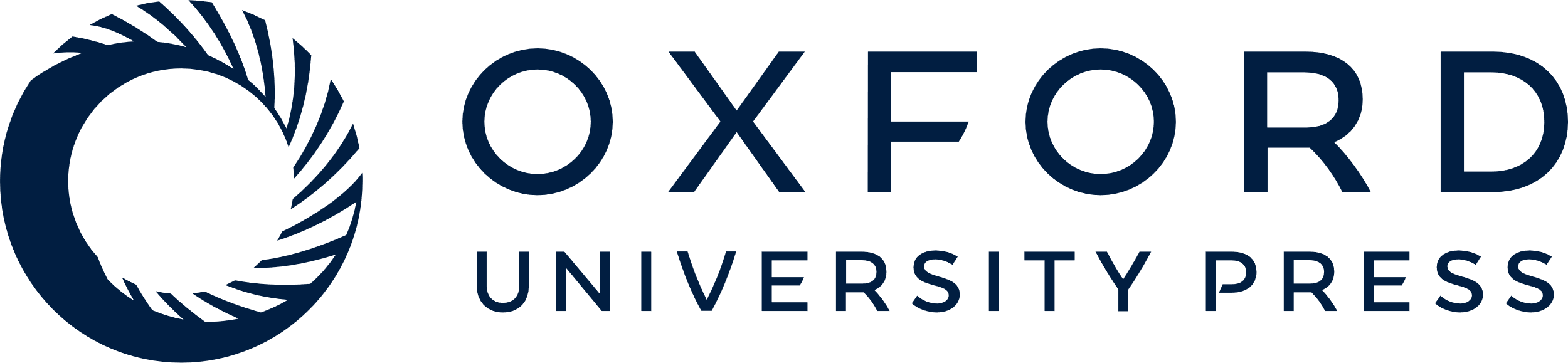 [Speaker Notes: Figure 1. Effect of recording depth on the LFP. We recorded the evoked potential to auditory and visual stimuli at 2 mm intervals on a dorsal to ventral pass. The vertical line on the small inset image of a macaque brain shows the approximate A-P location of our recording based on the stereotaxic coordinates of the recording chamber. The line drawing of the hemisphere in the coronal plane is adapted from Paxinos et al. (2000) and shows, based on guide tube length and chamber dimensions, the approximate location of each of the recording sites and their associated auditory (green) and visual (red) evoked responses. Separated by only 2 mm the shape of the recorded wave form changes significantly and is sensory modality specific, consistent with the LFP being truly “local.”


Unless provided in the caption above, the following copyright applies to the content of this slide: © The Author 2008. Published by Oxford University Press. All rights reserved. For permissions, please e-mail: journals.permissions@oxfordjournals.org]